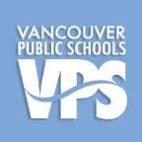 Vancouver Public Schools                 New Downtown Elementary School
Application to use the GC/CM Delivery Method 
July 26, 2018 Presentation
“In partnership with home and community, Vancouver Public Schools provides an innovative learning environment that engages and empowers each student to develop the knowledge and essential skills to become a competent, responsible and compassionate citizen. ”
Agenda
Introductions
VPS Capital Improvement Plan
The Project
Project Budget
Project Schedule
Why GC/CM
Qualifications – Public Body
Organization – Project Team
Summary
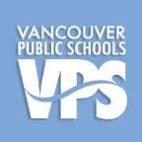 Introductions
The Project Team – Here Today
Vancouver Public Schools
Todd Horenstein, Assistant Superintendent, Capital Facilities Planning VPS
Whitney Henion, VPS Project Lead

LSW Architects
Casey Wyckoff, AIA, Principal-in-Charge, LSW Architects
Esther Liu, AIA, Project Manager, LSW Architects
Kurtis Zenner, AIA, Project Architect, LSW Architects

Parametrix
Jim Dugan, GC/CM Program Advisor, Parametrix
Dan Cody, GC/CM Procurement & PM/CM, Parametrix
The Project Team    Other Team Members
Perkins Coie
Graehm Wallace, Perkins Coie, External GC/CM Legal Advisor
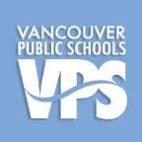 Vancouver Public Schools Capital Improvement Program
Vancouver Public School District
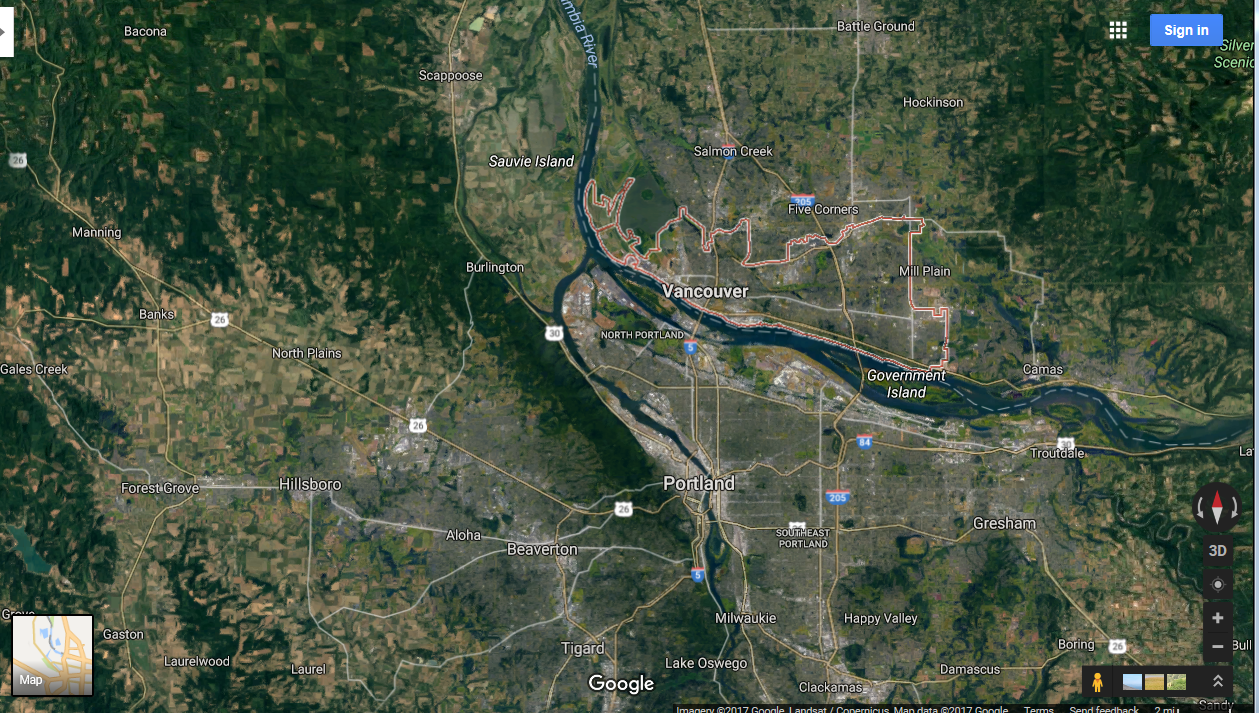 The District
Located in Clark County, Southwest Washington 
Vancouver School District was formed in 1852 
Approximately 24,000 student enrollment
Thirty-seven (37) schools comprised of: 
Twenty-one (21) Elementary Schools
Six (6) Middle Schools
Five (5) High Schools
Three (3) Grade 6-12 Magnet Schools
One (1) Grades K-12 School of Choice
One (1) High School and Beyond
3,300 teachers, administrators and support staff
Last capital bond passed in 2001 (Phase 3, $400 Million program)
Current capital program - $563 Million, 2017-2022
Business Equity:Community Inclusion Plan
Vancouver Public Schools is committed to Community Inclusion, as partnerships are critical to student education and community health and sustainability. 

Some but not all of the District’s goals in this regard include:
Encouraging local small business participation – working with Oregon Association of Minority Entrepreneurs (OAME)
Contracting with local businesses
Working towards the Governor’s MWBE and SBE diversity goals
Encourage “Voluntary Inclusion Plans” in all large bid packages
Report Monthly percentages of MWBE and SBE utilization
New Downtown Elementary School
Construction of a New Downtown Elementary School for grades  Pre-K through 5th in the downtown urban core of Vancouver, WA
Approximately 61,000 sf; designed for 510 students
Program focus on arts and innovation. Classrooms to include innovation labs, art spaces and media center 
Multi-story, mixed-use building with commercial and community spaces on street frontage with spaces for school on floors above
Anticipated MACC: $28.1 M
Entrepreneurial and philanthropic partnerships will be encouraged to support both program and capital needs.  This  would increase the anticipated construction value of the project.
Occupancy: Fall 2021
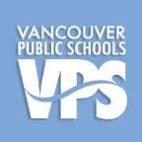 Project  Budget
New Downtown Elementary School  Budget
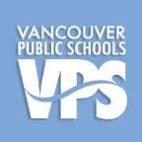 Project Schedule
New Downtown Elementary School GC/CM Schedule
New Downtown Elementary School Design/Construction Schedule
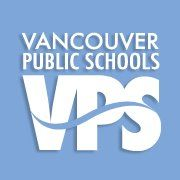 Why GC/CM Delivery Method for The New Downtown Elementary School Project
Complies with 2 of the 5 Statutory Criteria
(1) Implementation of the project involves complex scheduling, phasing, or coordination.

(2) The project involves construction at an occupied facility which must continue to operate during construction.

(3) The involvement of the General Contractor/Construction Manager during the design stage is critical to the success of the project.

(4) The project encompasses a complex or technical work environment.

(5) The project requires specialized work on a building that has historic significance.
Project Chronology Complexity
Construction to take place in a downtown, urban environment
Assess construction impact to neighboring properties/businesses and infrastructure.  Develop a logistics plan to schedule and phase project to achieve maximum efficiency and minimize this impact during construction.
Construct a new multi-story, mixed use building which may include commercial and community spaces on ground level with spaces for the elementary school on the floors above.
Ensure Safety and Security for all Students, Staff and Community
Complete project so that school can be opened in Fall of 2021
Other Critical Factors
Downtown Urban Core Access/Egress & Traffic Management Plan

Manage Escalating Market Costs

Early Site Package(s)

Early Procurement

Improved Cost Control

Critical Need to Manage and Communicate with all Downtown Urban Core Neighbors
Public Benefit:  From this ….
Student, Community and District Safety
Ensure Project Completions on Schedule and Budget
Community and Business Relationships
Allocation of Risk
Fiscal Accountability
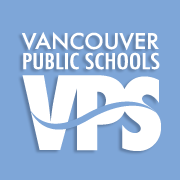 Public Body Qualifications
VPS Leadership Team
The District has a successful history of building and modernizing schools
Mac/Marshall GC/CM projects currently under construction
Led by Todd Horenstein, District Assistant Superintendent.  Licensed Architect, AGC GC/CM Training, currently managing the Mac/Marshall project
District has on-staff team of project managers, project support and administration professionals
VPS satisfies the public body qualifications by staff augmentation with consultants who provide depth of GC/CM experience
Parametrix is providing GC/CM Advisory and Procurement Services. 
Graehm Wallace/Perkins Coie provides legal counsel for GC/CM compliance
LSW Architects provides GC/CM design services
Downtown Elementary SchoolProject Organizational Chart
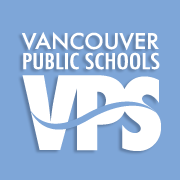 Project Team GC/CM Experience
Summary
Projects are funded with the appropriate budgets
Projects meet qualifying RCW 39.10 criteria
Project Management Plan for this project is developed and has clear and logical lines of authority
Project team has the necessary experience in addition to continuity for this project
Project team has the capacity for this project
Project team is prepared and ready to proceed
GC/CM RFP is nearly complete and can be ready to publish within a week
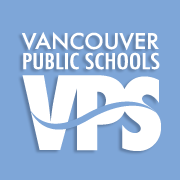 Thank you